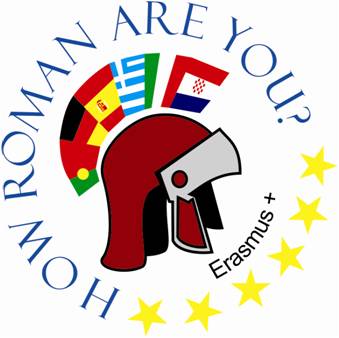 Osnovna škola Bartola KašićaVinkovciErasmus+ 2020-2022How Roman are you?
CALENDAR 2021
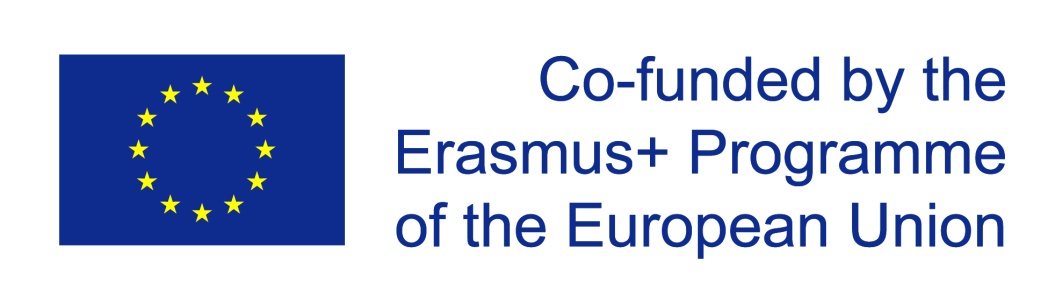 December 2020
All pupils of Osnovna škola Bartola Kašića prepared black and white drawings and artworks in other techniques for the calendar 2021. The topic was             “Museum exhibits from the Roman period”.Each partner school of Erasmus+ project “How Roman are you?” sent 2 works and each month of the calendar contains one work.
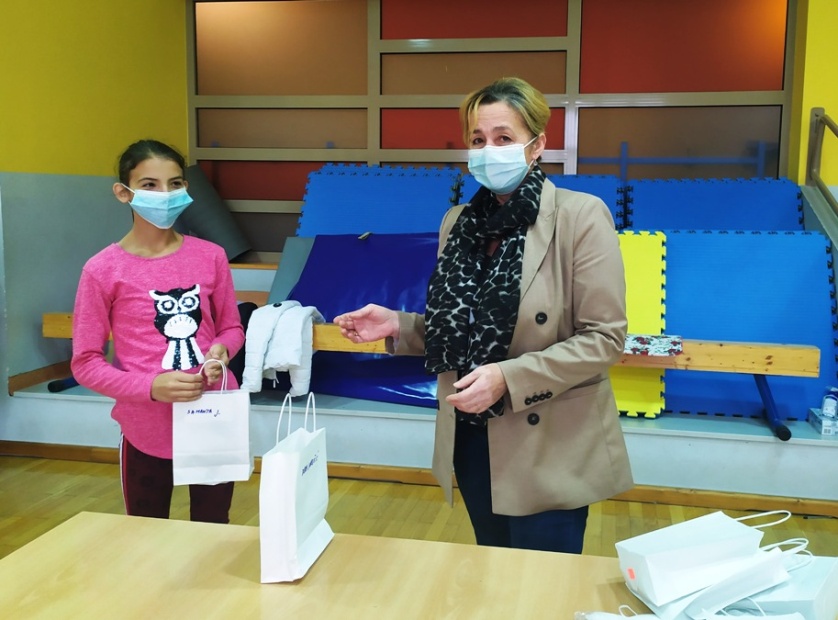 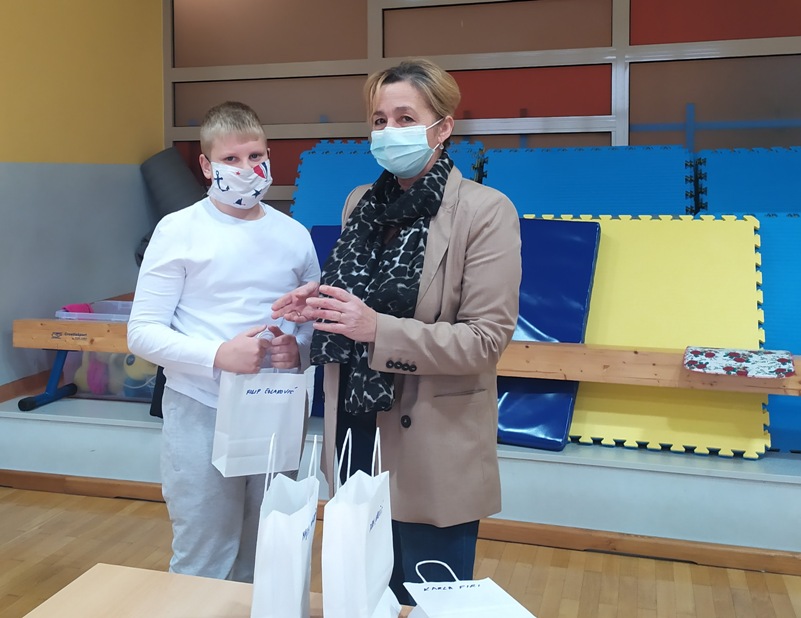 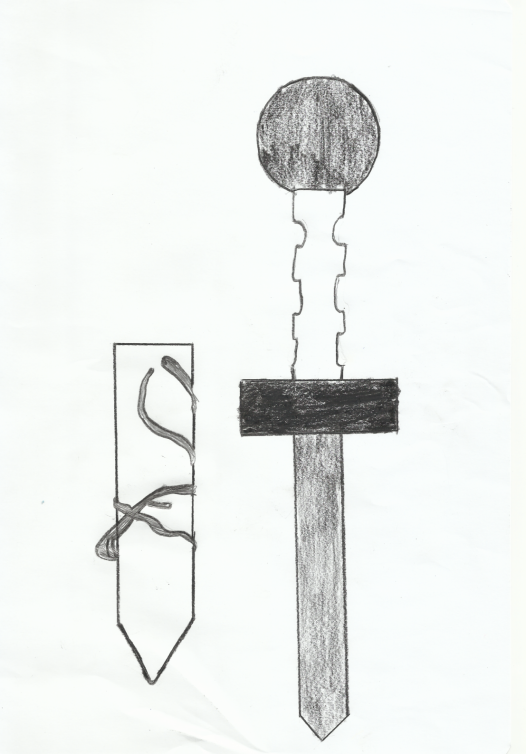 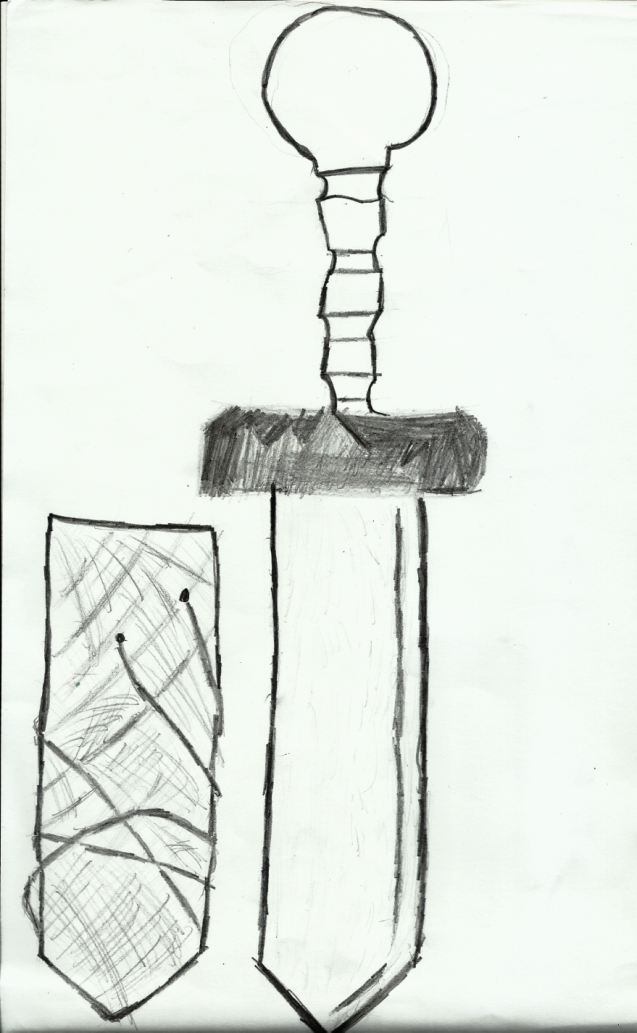 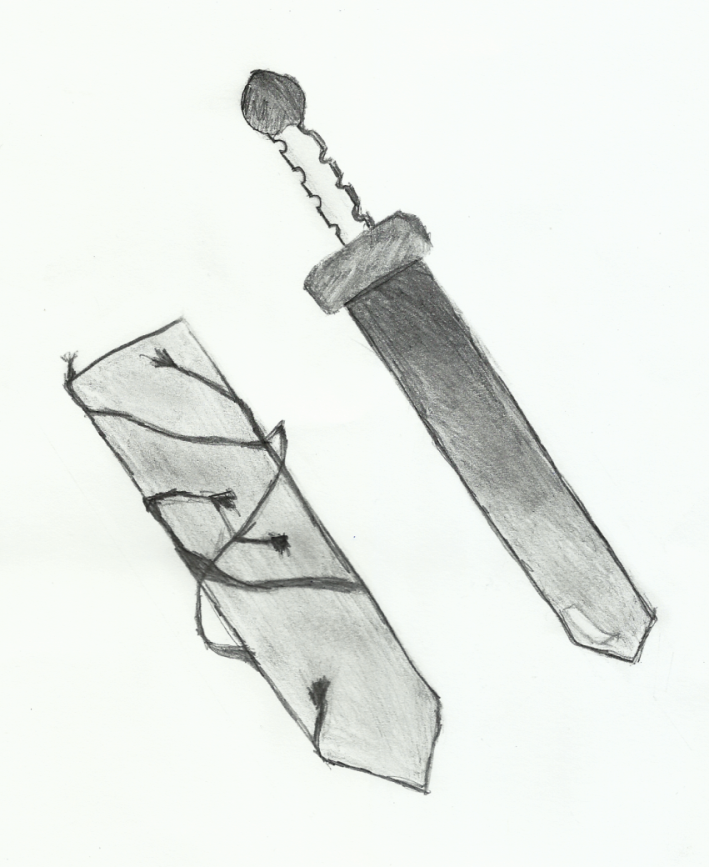 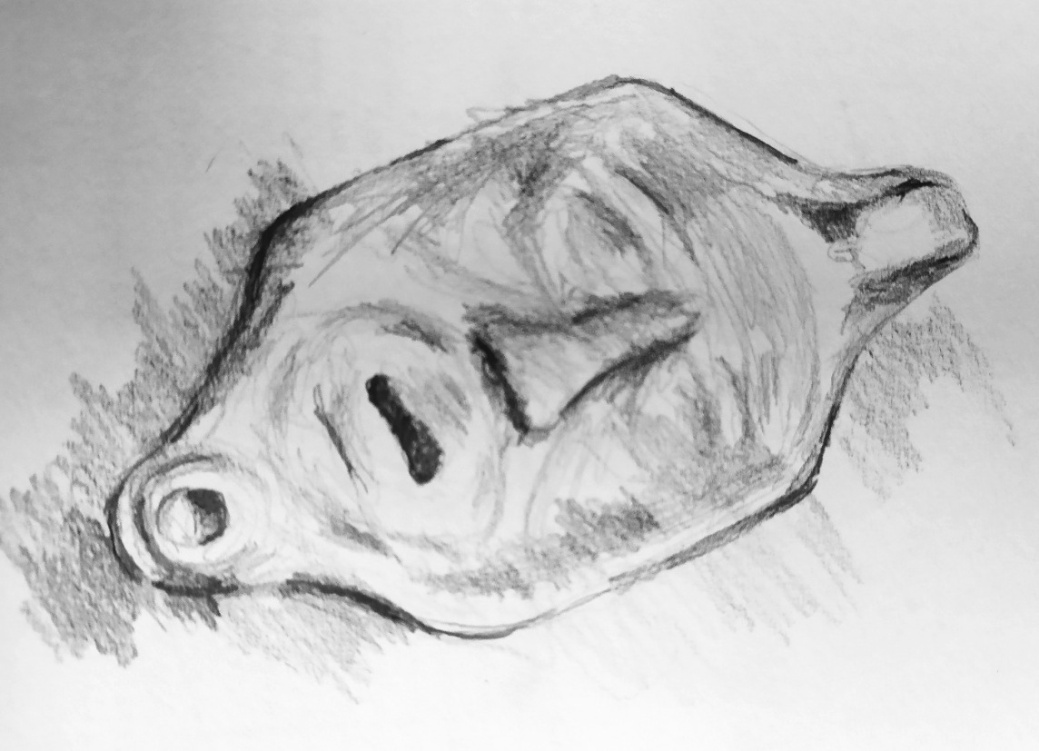 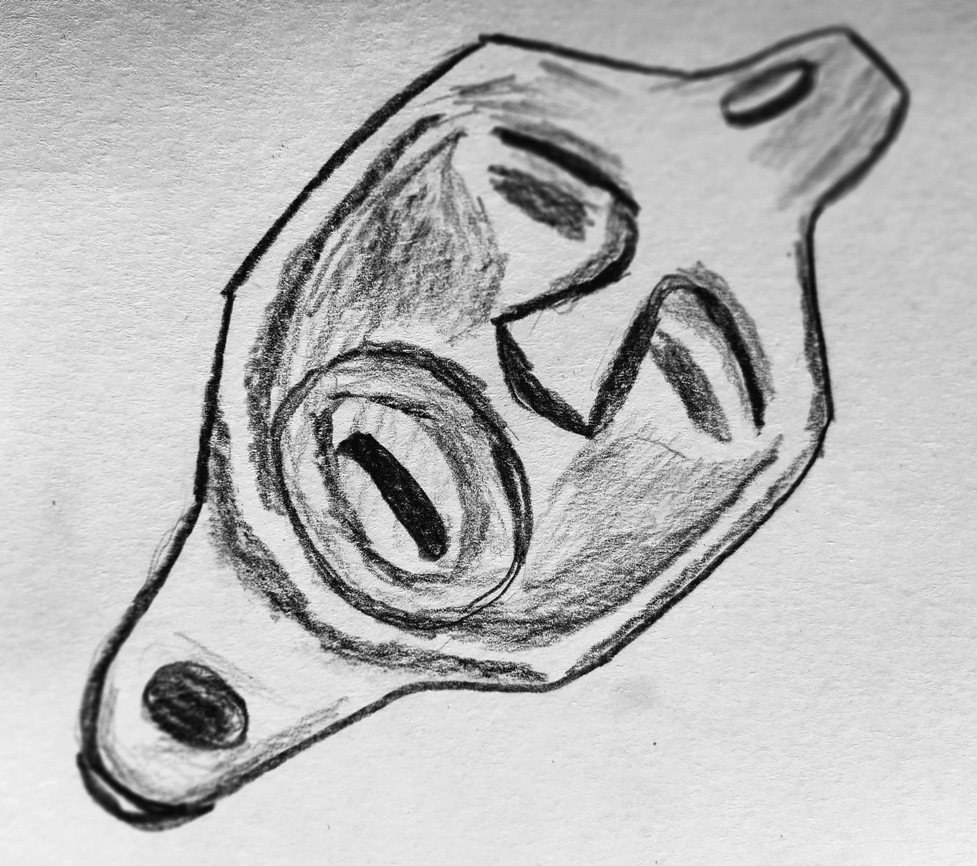 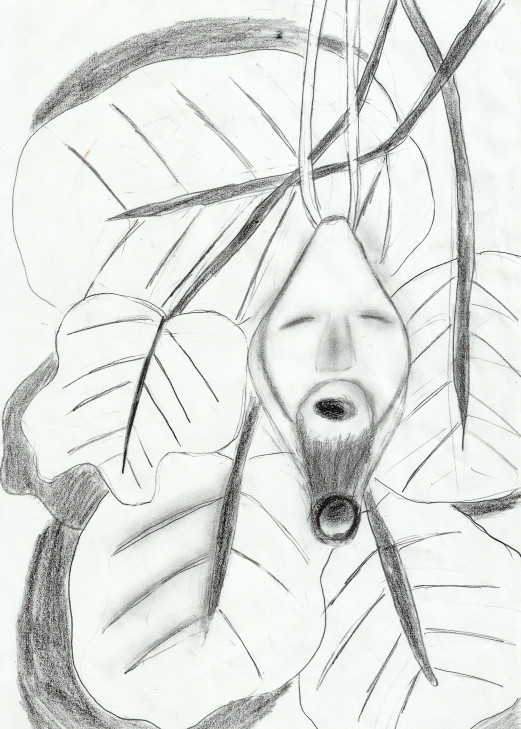 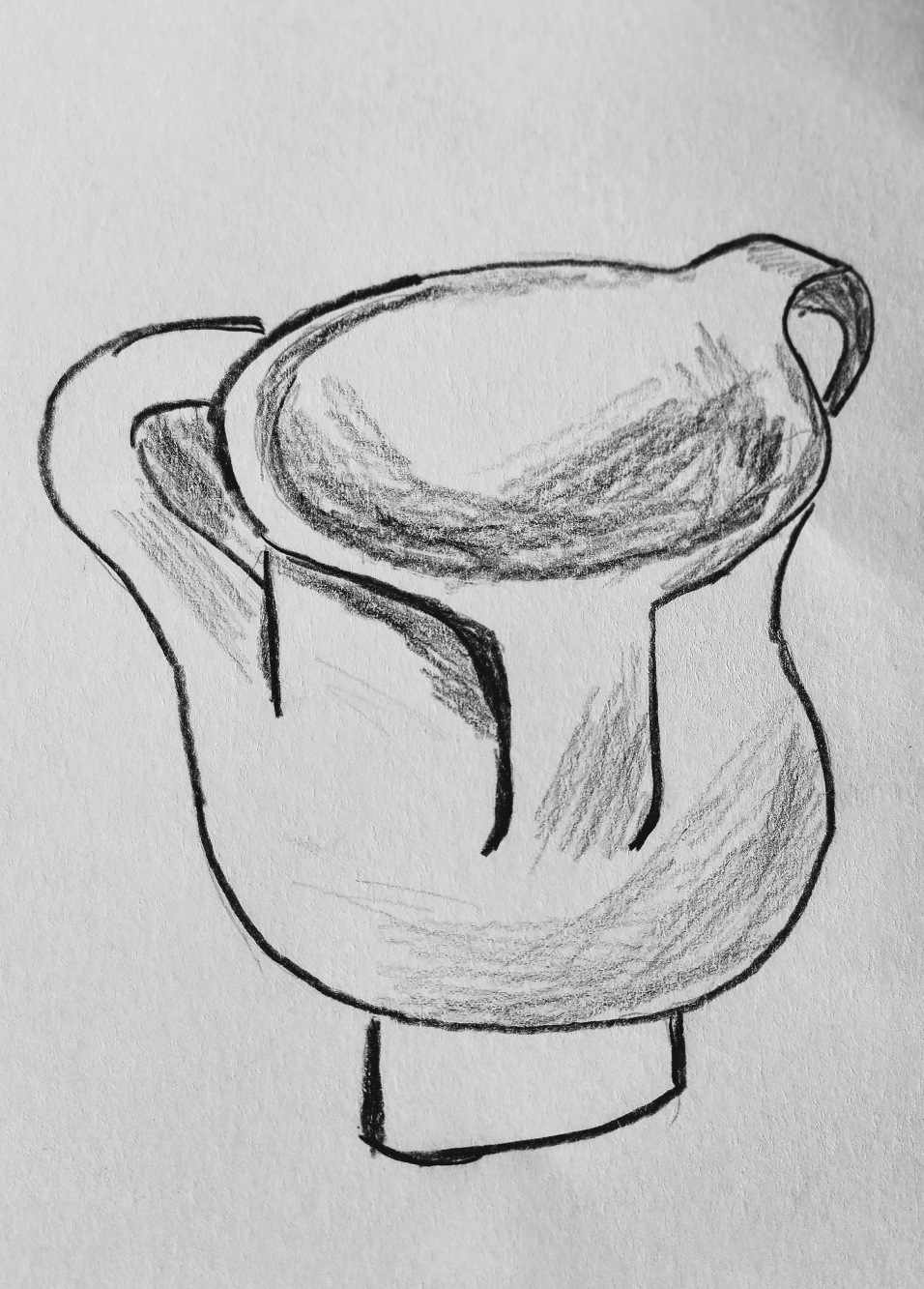 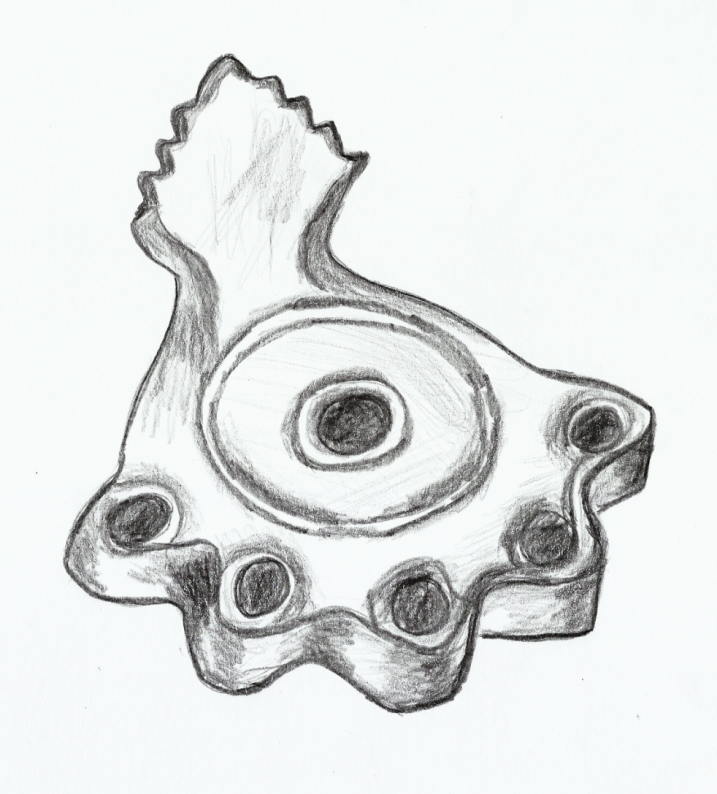 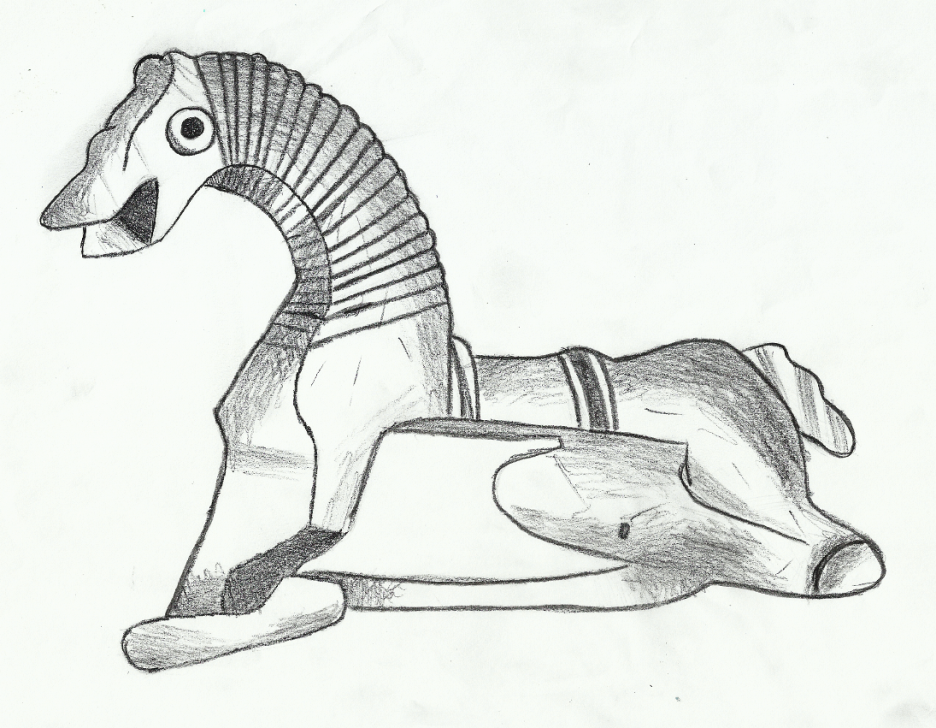 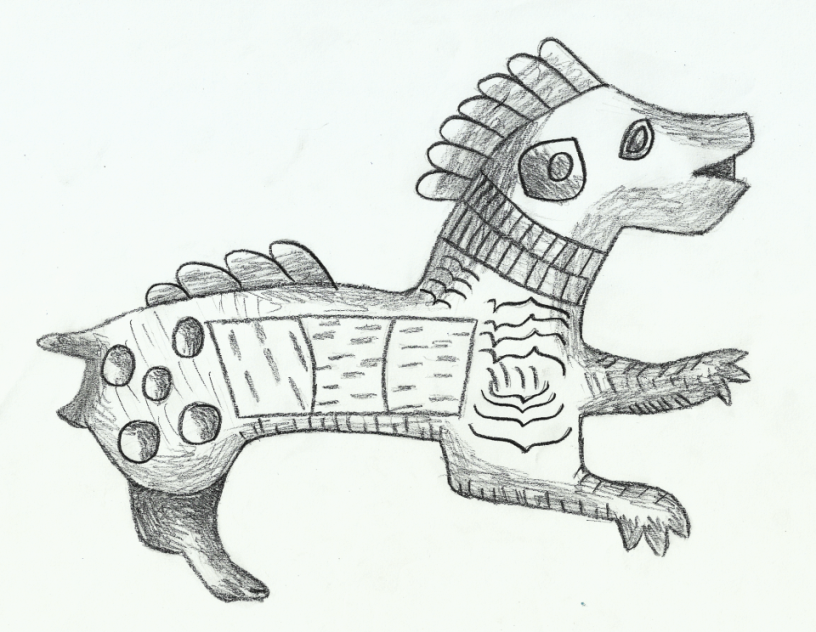 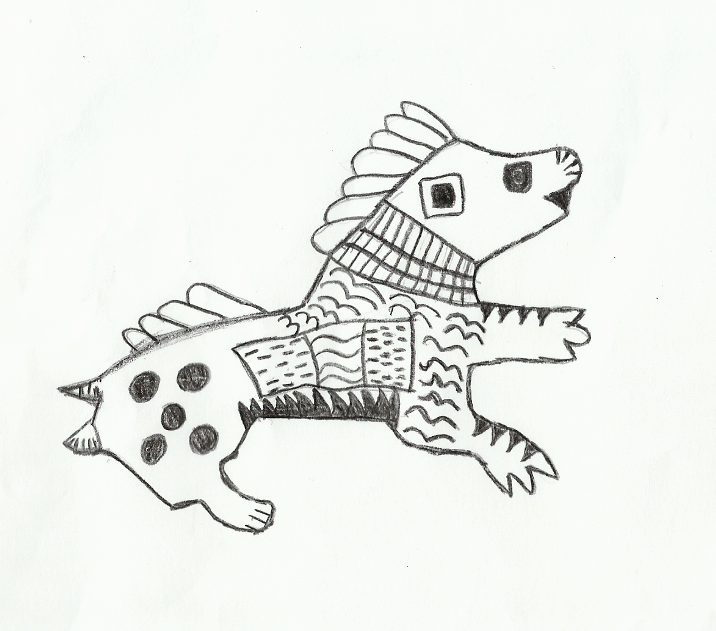 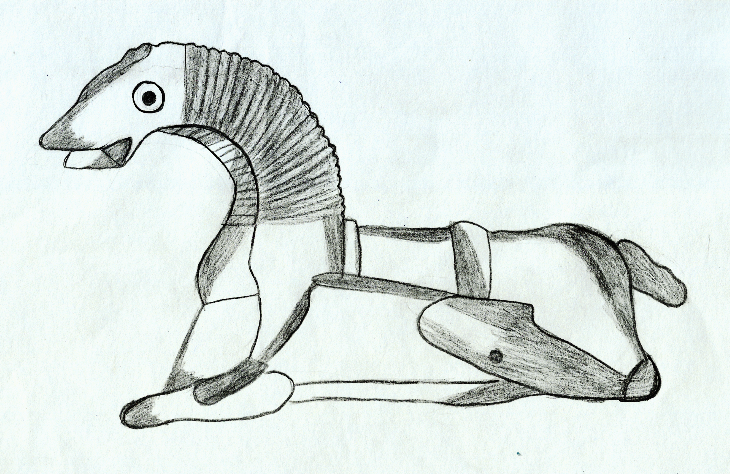 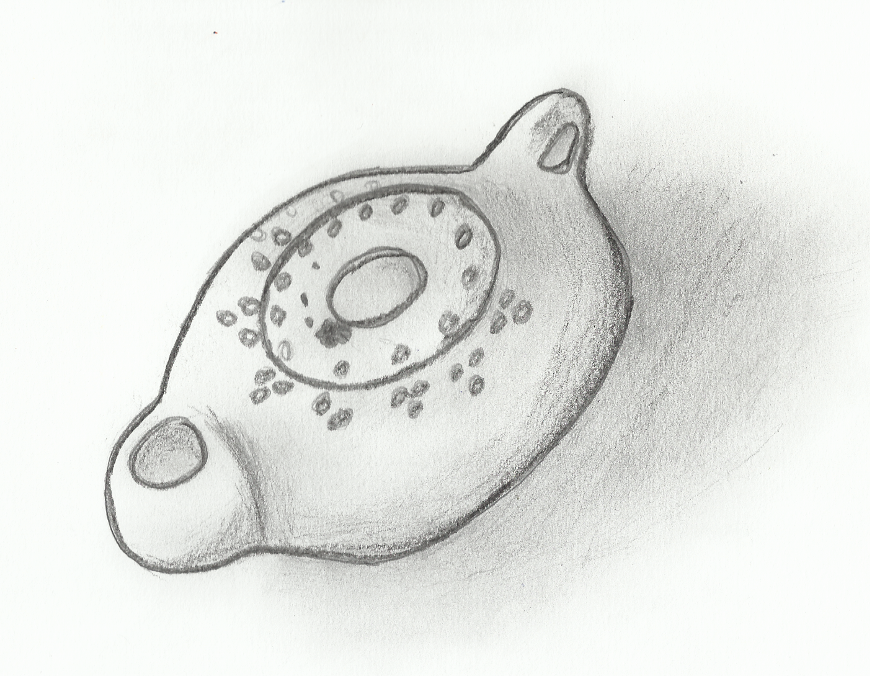 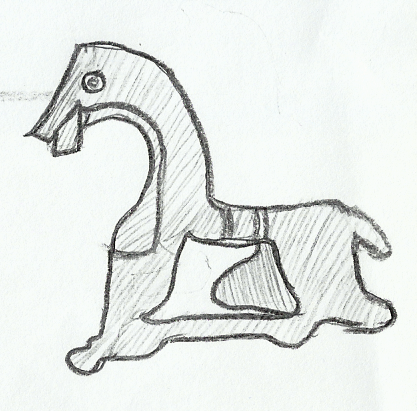 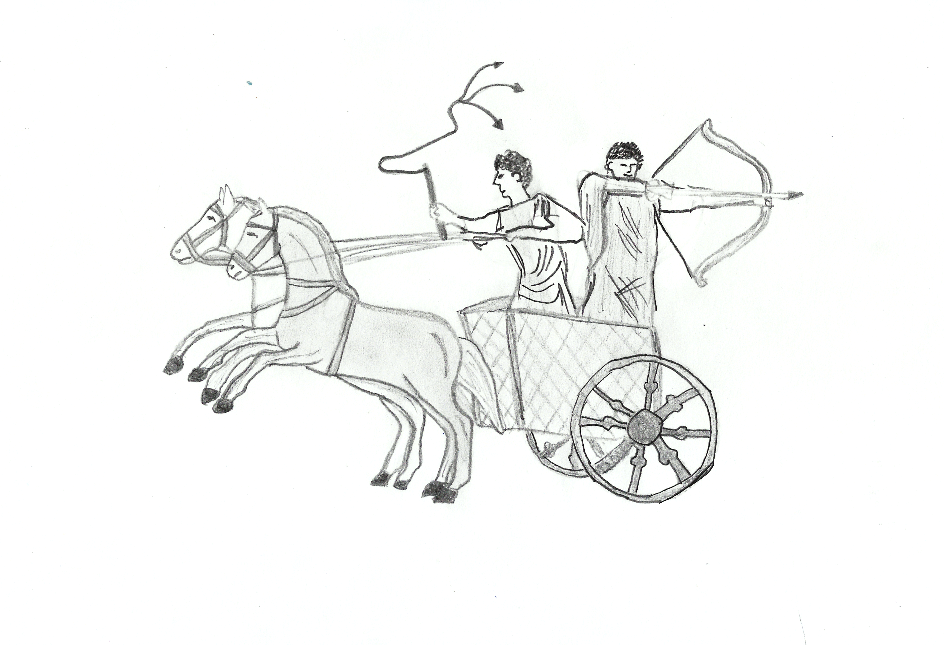 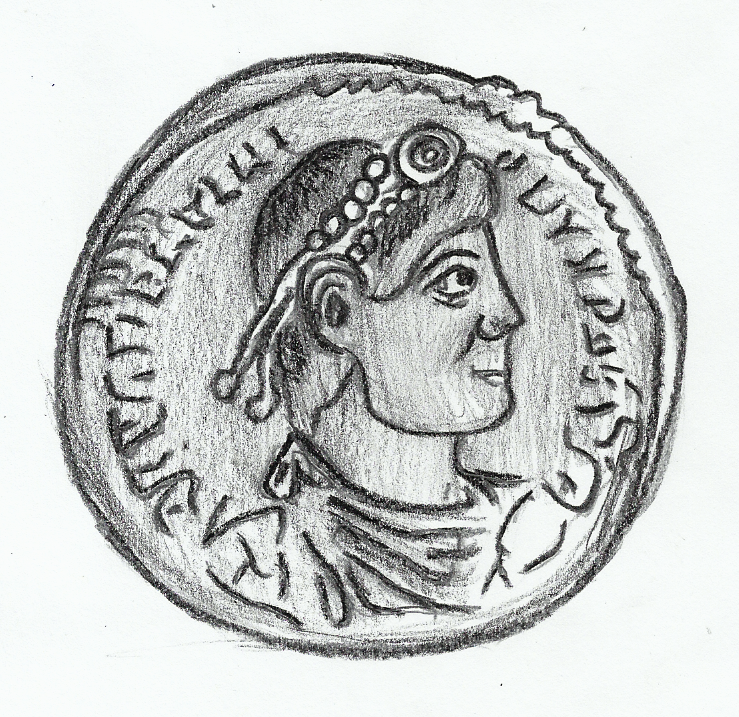 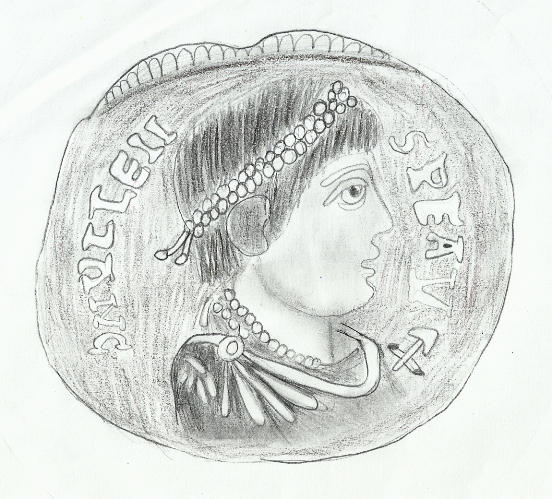 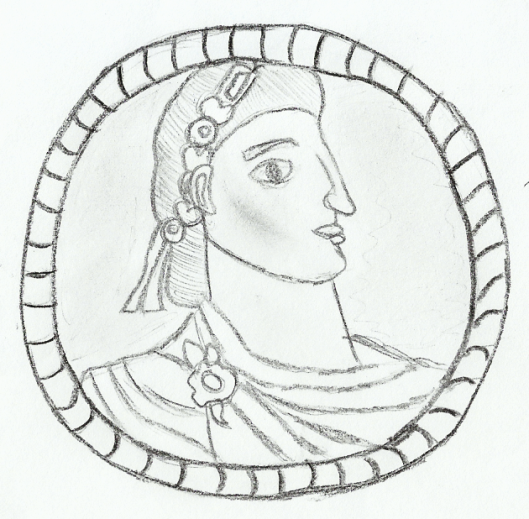 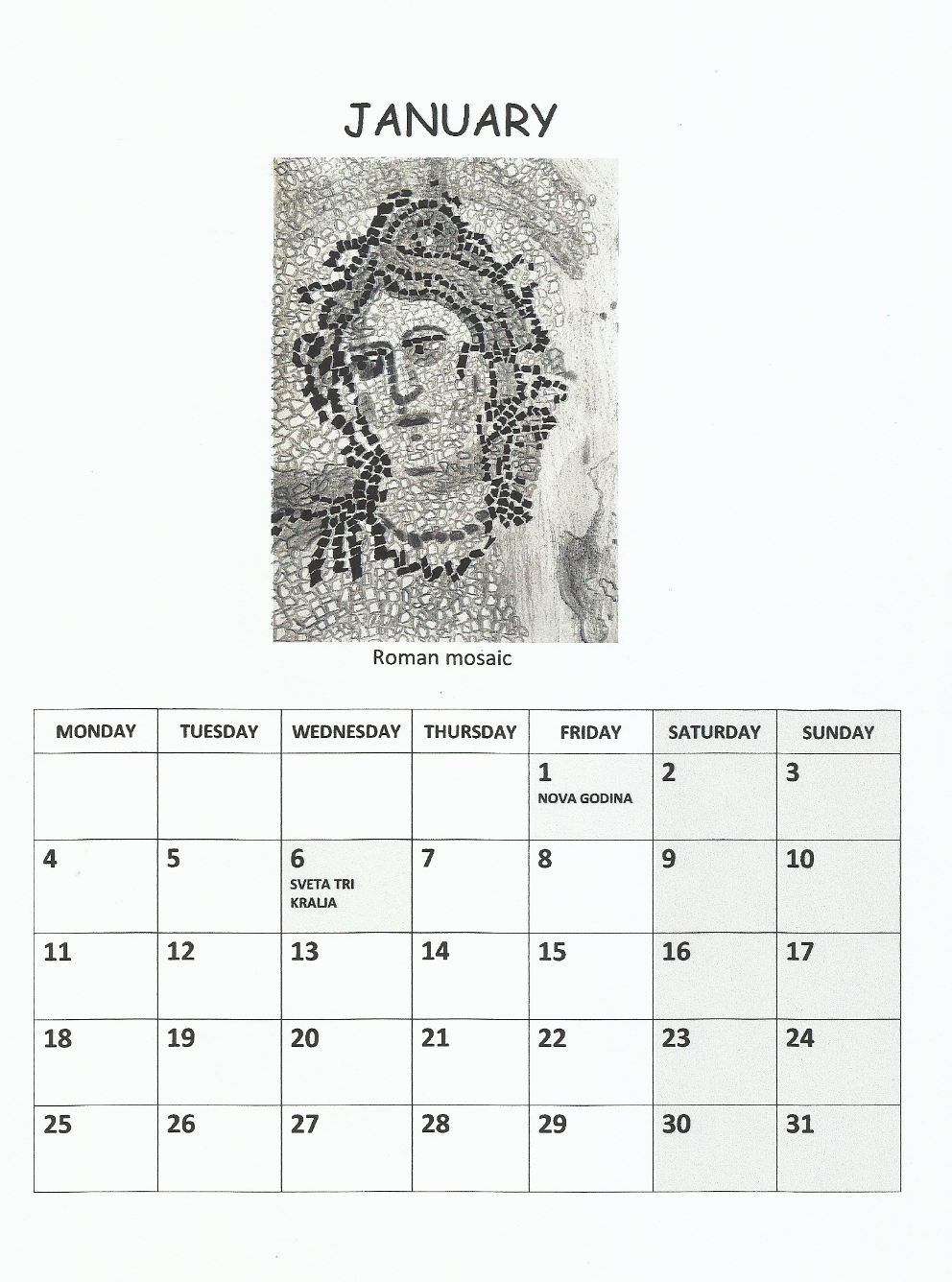 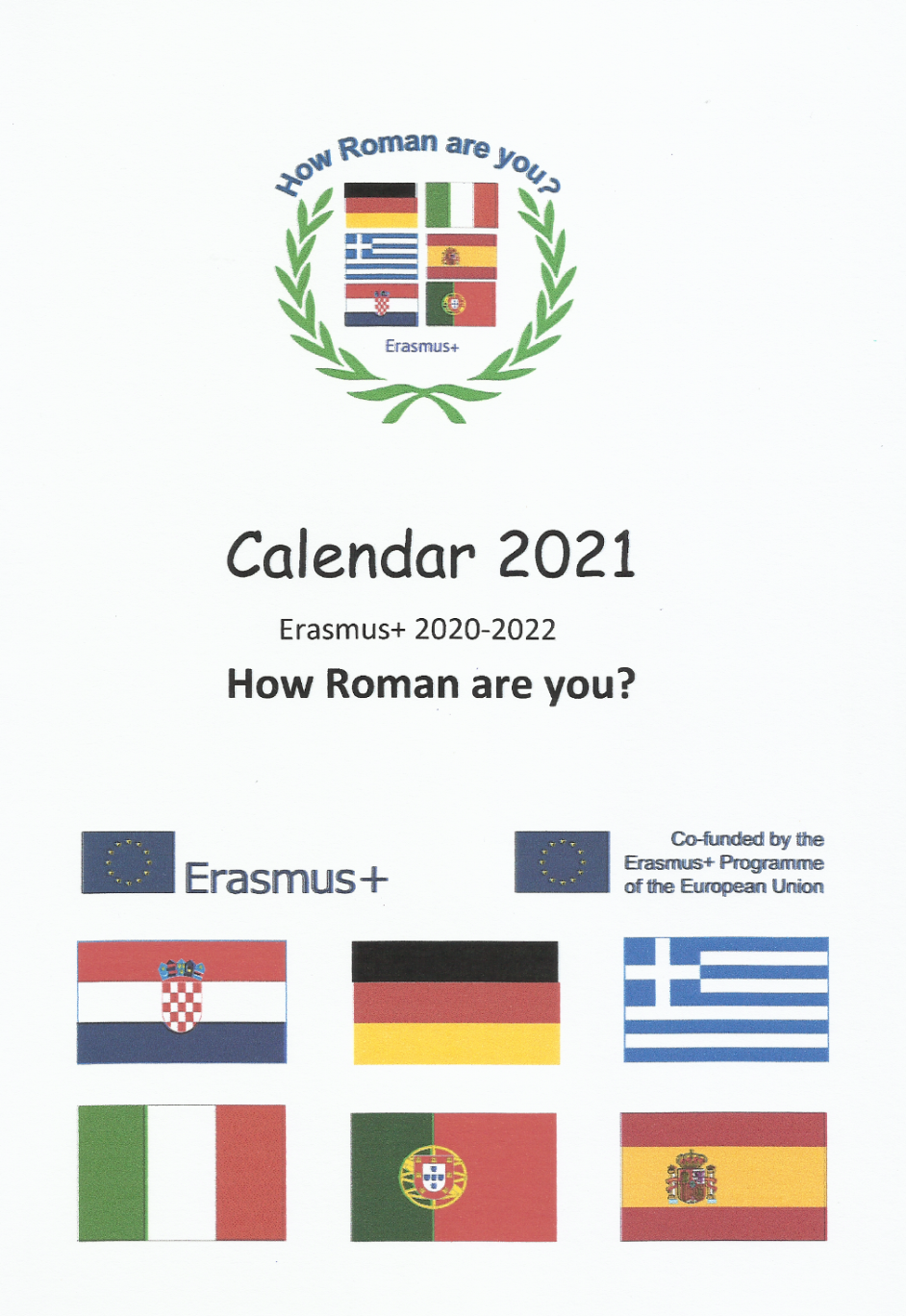 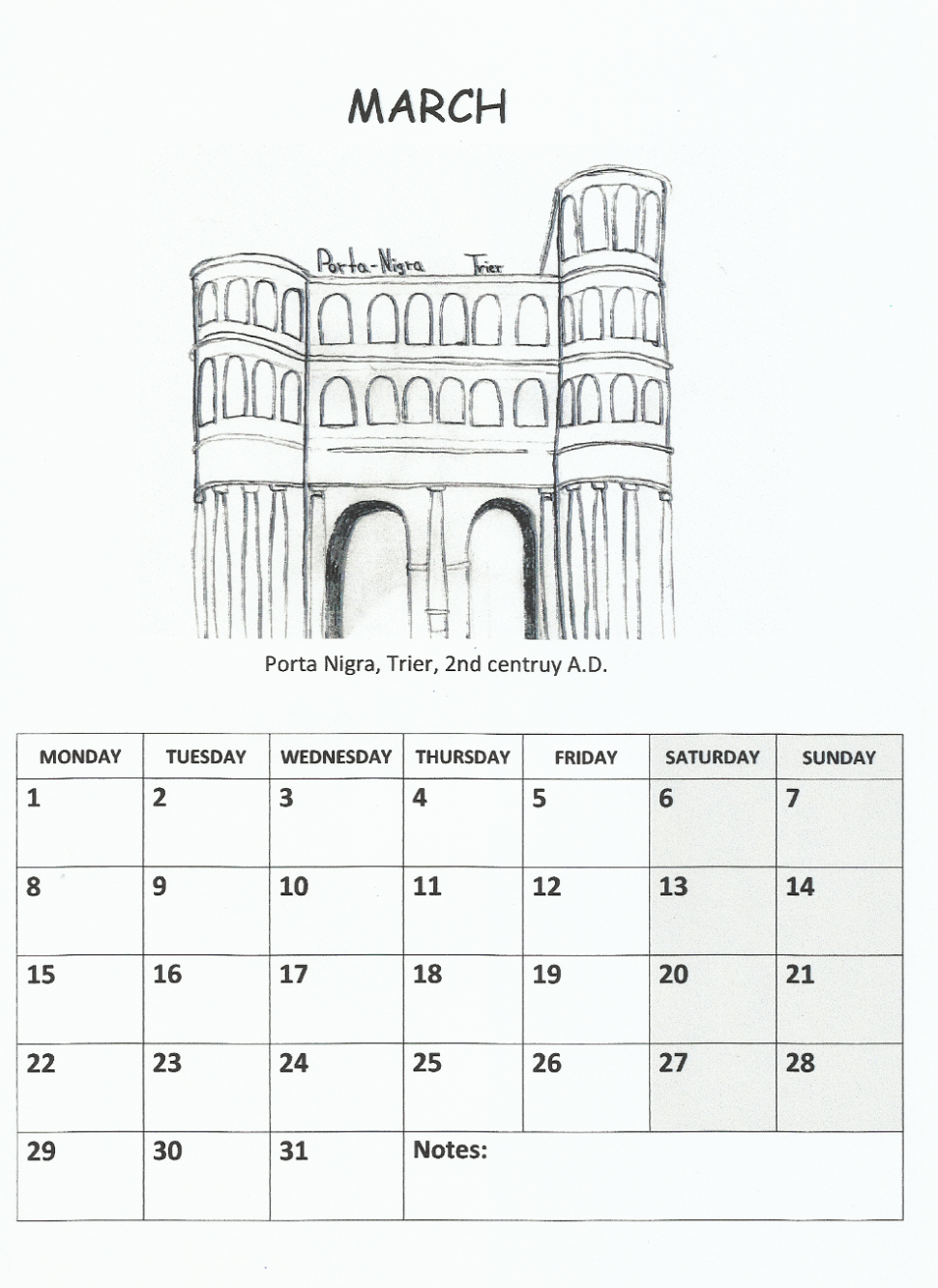 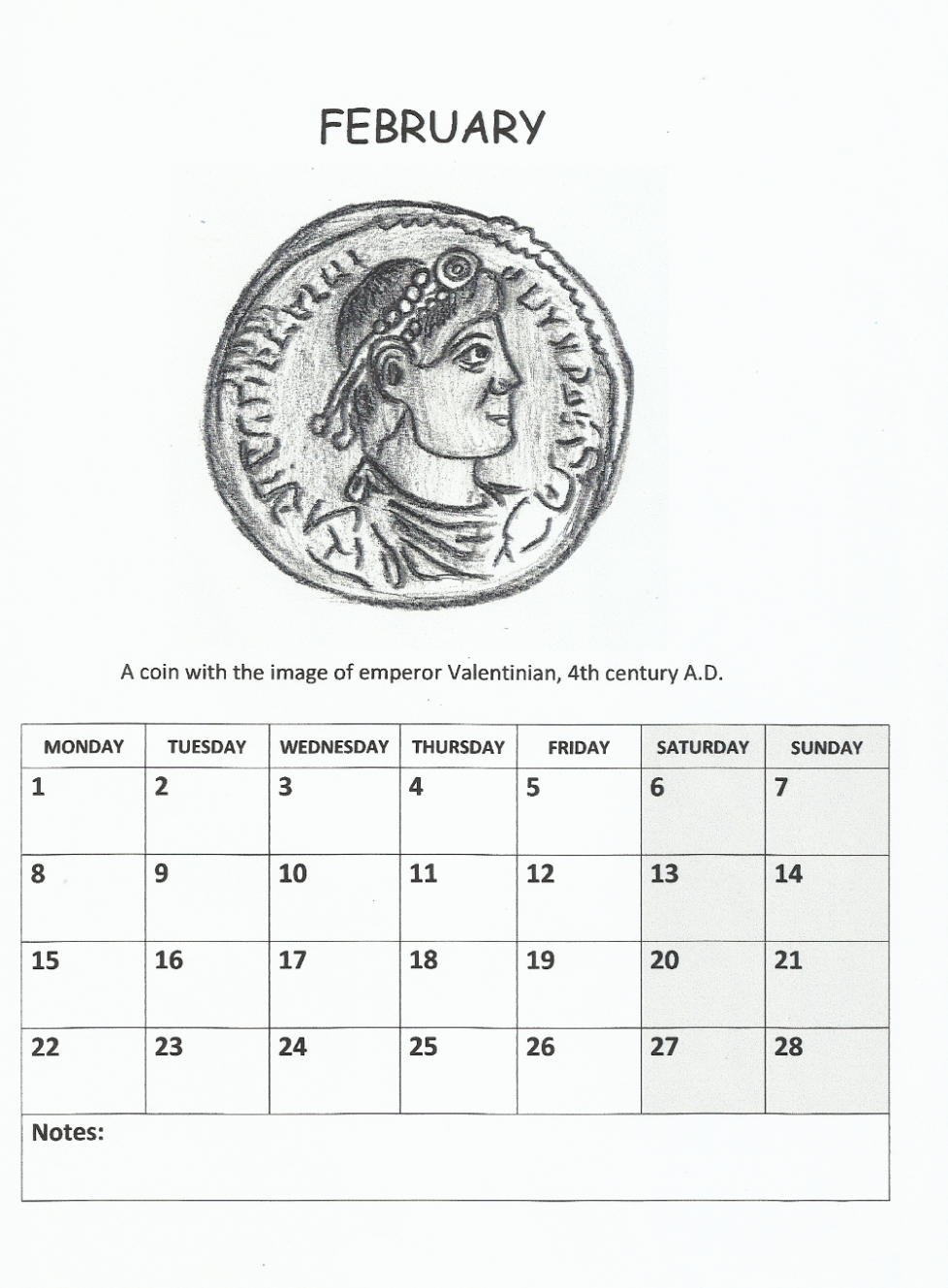